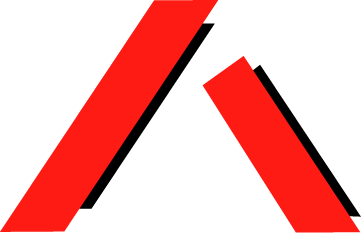 Queensland Advocacy Incorporated
Reviews of ITOs
Rebekah Leong
QAILS Conference 18/03/14
What is an ITO?
Categories of ITO
Inpatient
Community
Treatment: Anything done, or to be done, with the intention of having a therapeutic effect on the person’s illness.
How do you stop an ITO?
Revoked by:
Treating psychiatrist (s121)
Director of Mental Health (s 122)
MHRT on review (in first 6 weeks, then every 6 months or by application)
MHC on appeal (s 118)
After 6 months of no treatment (s 118)
Treatment criteria
(a) the person has a mental illness;
(b) the person’s illness requires immediate treatment;
(c) the proposed treatment is available at an authorised mental health service;
(d) because of the person’s illness—
	(i) there is an imminent risk that the person may cause harm to himself or 	herself or someone else; or
	(ii) the person is likely to suffer serious mental or physical deterioration;
(e) there is no less restrictive way of ensuring the person receives appropriate treatment for the illness;
(f) the person—
	(i) lacks the capacity to consent to be treated for the illness; or
	(ii) has unreasonably refused proposed treatment for the illness.
Proof
Civil standard of proof – balance of probabilities
Clinical report (7 days before hearing)
Oral evidence of patient
Oral evidence of treating team (consultant psychiatrist, registrar, case manager)
(a) The person has a mental illness
“I don’t have a mental illness”
Relevant issues:
Diagnosis?
Symptoms?
Second opinion?
(b) The person’s illness requires immediate treatment
Where client not receiving any medication
Where evidence that treatment is not working or the side effects of the medication outweigh the benefits of treatment.
(c) The proposed treatment is available at an authorised mental health service
(d) Risk of harm or deterioration
Because of the person’s illness – 
There is an imminent risk that the person may cause harm to himself or herself or someone else; OR
The person is likely to suffer serious mental or physical deterioration.
Identify risk and evidence of risk
Circumstances leading to the ITO
Changes in circumstances
Social circumstances, accommodation, support network
Historical indicators of risk
Risk of absconding
What does the patient stand to lose?
Serious deterioration
Immediate or gradual?
Drugs and alcohol
Poor physical health
Would the patient seek out help?
Support network
(e) There is no less restrictive way of ensuring the person receives appropriate treatment for the illness
Willlingness to engage in treatment
Insight
Side effects/benefits of treatment
Therapeutic alliance
Clear plans on future management of mental health
Strong support network
(f) Capacity
The person – 
lacks the capacity to consent to be treated for the illness; or
has unreasonably refused proposed treatment for the illness.
Capacity cont…
Definition:
(a) understanding the nature and effect of decisions about the person’s assessment, treatment, care; and
(b) freely and voluntarily making decisions about the person’s assessment, treatment, care; and
(c) communicating the decisions in some way.
Presumption of capacity - s 8(b)
MHRT powers
Confirm or revoke the ITO
S 191 If ITO confirmed, MHRT can:
Order change in category of ITO
Order limited community treatment
Order revoking limited community treatment
Order transfer
Order to amend or revoke a monitoring condition
Second opinions
S 190 – After 6 months, MHRT must consider whether second opinion is appropriate.
S 457 – general power to order second opinions
Relevant considerations
S 191(4) MHRT must have regard to:
(a) the patient’s mental state and psychiatric history;
(b) the patient’s social circumstances;
(c) the patient’s response to treatment and willingness to continue treatment.
Case Study
Antonia is 45 years old and has been diagnosed with paranoid schizophrenia. She was admitted to hospital following a four year history of preoccupation with harassment, persecution, threats and surveillance by neighbours and police. Her concerns have led her to move home on 2 occasions.
 
Antonia says she uncovered police corruption, but was unable to gather the witnesses to prove her claims.

She does not accept she has a mental illness.
Case study continued…
After a period of being subjected to injections of antipsychotic medication, since November last year Antonia has been on oral medication. She says she is far happier on oral medication than the injection and would continue to take it. 
Antonia doesn’t accept she has a mental illness, nor personally accept the medication. But she understands that if she weren’t compliant with medication, this might lead to her having to go back to hospital. She is determined not to let this happen again.
Her doctor says that she has no insight into her illness.
Case study continued…
Antonia’s husband says he has in the past monitored Antonia’s compliance with medication and would continue to do so. He would contact the hospital should she show signs of becoming unwell in the future.
Section 8 – General principles
Presumption of capacity s 8(b)
Achievement of maximum potential and self-reliance s 8(d)
Maintenance of supportive relationships and community participation s 8(f)
Provision of treatment only if it is appropriate to promote and maintain the person’s mental health and well being s 8(h)
Section 9 – Least restrictive practice
A power or function under this Act relating to a person who has a mental illness or intellectual disability must be exercised or performed so that—
(a) the person’s liberty and rights are adversely affected only if there is no less restrictive way to protect the person’s health and safety or to protect others; and
(b) any adverse effect on the person’s liberty and rights is the minimum necessary in the circumstances.
Organisations that do MHRT work
QAI – 3844 4200; rebekah.leong@qai.org.au 
LAQ – advice and MHC matters
Legal – QAI, QPILCH, QADA, TASC
Advocacy organisations – Amparo, Independent Advocacy Townsville, Gold Coast Advocacy, Rights in Action (Cairns), Sunshine Coast Citizen Advocacy, Speaking Up for You, Mackay Advocacy, Queensland Parents for People with Disability, Capricorn Citizen Advocacy